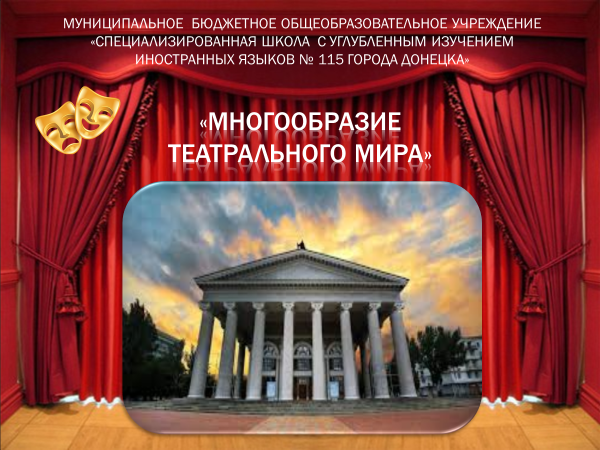 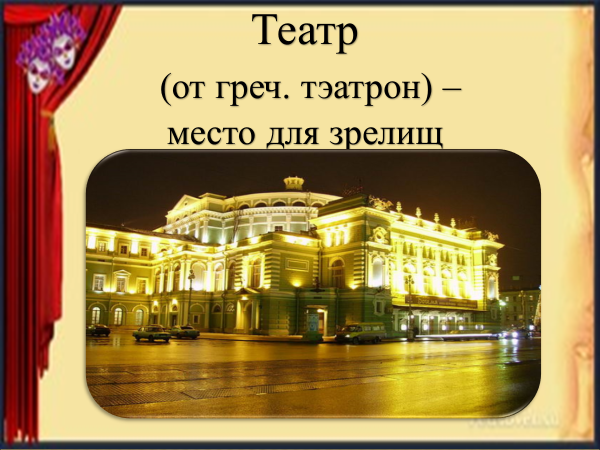 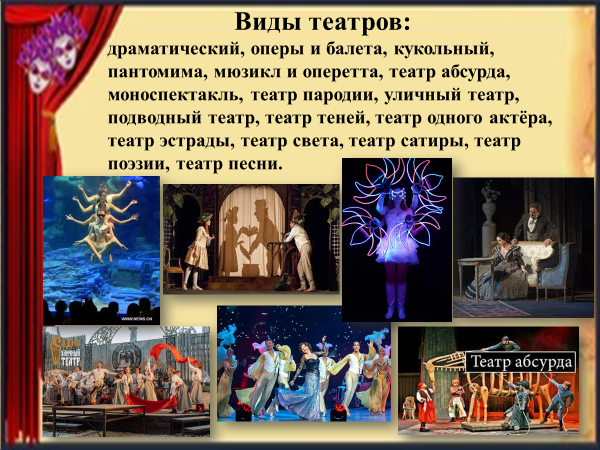 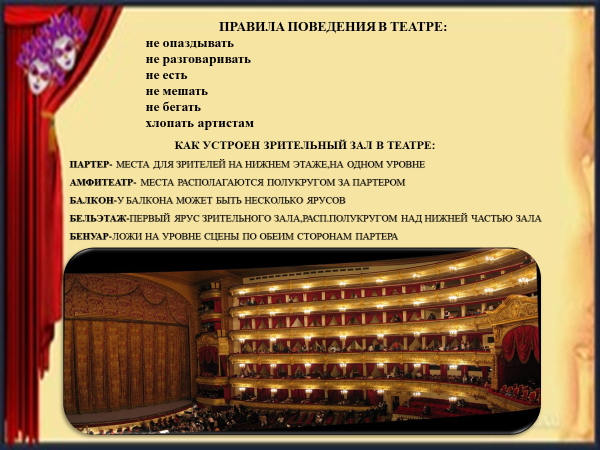 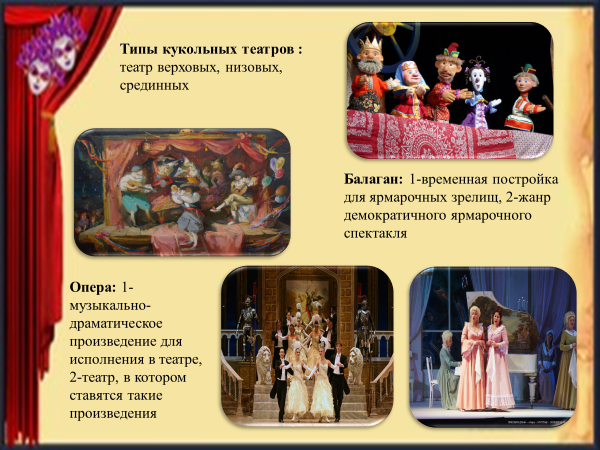 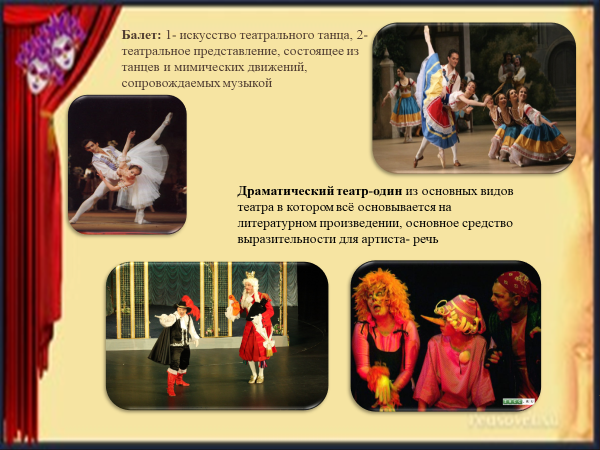 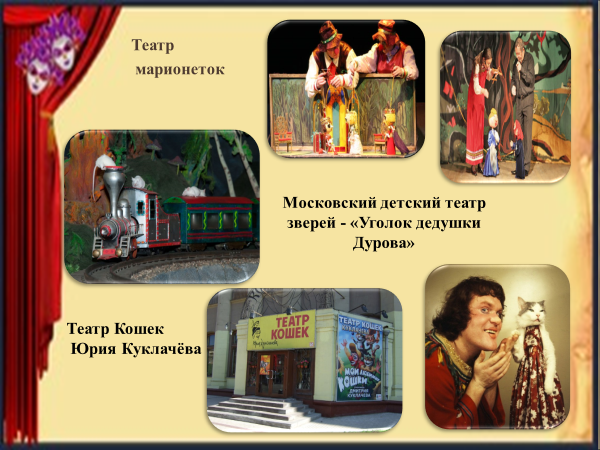 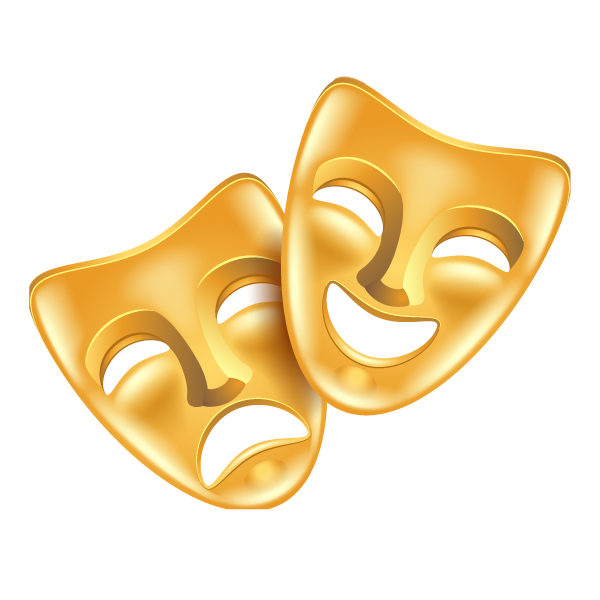 СПАСИБО
за
ВНИМАНИЕ!